Mixed Emotions:The Affective Experience of Librarians During Virtual Reference Instructional Work
Susan Wengler
Ph.D. Student 
Rutgers, The State University of New Jersey
[Speaker Notes: Research situated in area of virtual reference (VR)
Library service of and for new millennium
Part revolution, part renaissance
Expanding research frontier for Library and Information Science (LIS) academics and professionals (Lankes, 2005)]
Purpose
Qualitative pilot study

Explore instruction as it is delivered to users by librarians in virtual reference (VR) 

Situate exploration from the affective experience and perspective of academic and public librarians
2
[Speaker Notes: Exploratory pilot project 
Qualitative investigation of instruction delivered by librarians to users during VR
Aim of research not to tally presence of instruction in VR transcripts but rather goal to: 
Explore emotions & feelings of librarians in VR
Explain how librarians consider & describe VR instructional work]
Takeaway #1
3
[Speaker Notes: Before discussing study particulars, want to preview two main takeaways of study
Takeaway #1
The picture of instruction in VR which emerges from this study’s data (i.e. from conversations with VR librarians) differs from the picture of instruction in VR which emerges from many studies/analyses of live chat & IM transcripts
Not implying ‘orange right, apple wrong’
Simply making point that what we can infer re VR instruction differs if research approached from librarian perspective versus from transcript perspective]
Takeaway #2
4
[Speaker Notes: Takeaway #2
Study participants are all VR advocates and professionals
That said, all report feeling both positive and negative emotions when mediating learning in VR]
Significance
Users who receive instruction during the reference encounter report higher levels of satisfaction
Eckel, 200

An increasingly crowded information market demands that librarians establish a differentiating and educational role 
Avery & Ward, 2010
5
[Speaker Notes: Topic is significant due to potential impact on:
Customer satisfaction: Users “more satisfied with reference service when instruction was present in some form” (Eckel, 2008, p. 17)
Competitive advantage: Pressure on for libraries to “clearly define a unique educational role that extends beyond showing users basic search features and functionality of Google and other databases” (Avery & Ward, 2010, p. 36)]
Literature review
60-90% of VR transcripts show evidence of instruction
Avery & Ward, 2010; Desai & Graves, 2006, 2008; Ellis, 2004; Johnston, 2003; Moyo, 2006; Oakleaf & VanScoy, 2010; Ward, 2011
6
[Speaker Notes: Numerous efforts made to measure presence of instruction in live chat & IM transcripts
Studies have coded for evidence of ACRL standards, specified strategies, taxonomies of educational objectives
Range of results: Transcript coding indicates that librarians provide some form of instruction in anywhere from 60% - 90% of VR sessions]
“I am having trouble finding articles of the evolution of marine mammals?”
L:     Have you tried searching in Academic Search Premier? It is not 
         ‘science specific’ but it is user friendly. I can work through the 
         Academic Search Complete at the same time and we can see
         what we can find. Okay?

U:     is that a journal?

L:     It is a database through which you can find journal articles.

U:     would I have access through my home university or should I just
         google it?

U:     oh I found it!

L:     Good! Did you find it through your library’s home page?

U:     yes, its listed as one of their databases
7
[Speaker Notes: Excerpt from Lines 13 - 19 from live chat QuestionPoint transcript QP2 – 224
October 2010 interaction between NY college student & CA community college librarian
Rich source of instructional evidence:
Librarian: Scaffolding, encouraging student  
Student: Expressing interest, expending effort, ‘getting it’]
Literature review (continued)
Affective experience of librarians in face-to-face instructional work
Julien & Genuis, 2009
8
[Speaker Notes: Julien & Genuis (2009) research links emotional experiences of librarians during face-to-face instructional work to instructional outcomes
Study’s conclusion: Negative experiences create stress for librarians which compromises positive instructional outcomes of users
These results re emotional experiences of librarians during face-to-face instructional work prompted me to consider emotional experiences of librarians during VR instructional work]
Research questions
RQ1: How do librarians define instruction in the VR environment?

RQ2: How do librarians describe their role as instructors in the VR environment?

RQ3: What emotions do librarians associate with their VR instructional responsibilities?
9
Methodology
Participants
3 academic librarians, 3 public librarians
Active in VR
Data collection
30-60 minute interviews conducted face-to-face or via Skype
Data analysis
Interview transcripts coded using grounded theory
10
[Speaker Notes: 6 participants earned MLIS degrees between 1970 - 2009, so wide range of ages & experience
5 do VR work through statewide consortia using QuestionPoint software
1 does VR work through home library using Meebo qwidget
Interviews were recorded & transcribed, producing over 400 pages of conversational data
Interview data coded & analyzed line by line using grounded theory approach
Followed strategies recommended by grounded theory founders Barney Glaser and Anselm Strauss]
RQ1 results
How do librarians describe 
instruction in the VR environment?
11
[Speaker Notes: Line by line coding leads to strong, persistent categories 
Categories used to address three research questions
Will illustrate categories with quotes taken directly from interviews
No names given as participation in study is confidential & anonymous 
Librarians identified by number (i.e. L1, L2, …, L6) and identified as either academic or public
Note next to each category indicates number of interviews in which category emerged]
RQ1 results
How do librarians describe 
instruction in the VR environment?

Showing vs. giving (6/6)
12
[Speaker Notes: 6/6 participants give broad definition of instruction as the act of showing user how to find the answer to his or her question, versus simply giving a user the answer
L4 (public): “…teaching (the user) how to fish, as opposed to handing over the fish”]
RQ1 results
How do librarians describe 
instruction in the VR environment?

Showing vs. giving (6/6)
Function of interest and time (6/6)
13
[Speaker Notes: 6/6 participants indicate that instruction is interest- and time-dependent;  interest & time facilitates instruction while not having interest and/or time inhibits instruction
L4 (public): “So I will … usually say, ‘I’m about to use this database … Why don’t you open up a new browser winder and do this with me?’ I will do that, if the person on the other end sounds open to it, is able to spend the time and so forth.” 
Librarians instructional instincts curtailed if user expresses no interest
L6 (public):  “its counterproductive (to offer instruction) if a student doesn’t want (it)…Its up to them if they don’t want to learn.”
If time limited, librarian may forgo instruction and simply give answer
 L6 (public): “Time is a stress, more of a stress than face-to-face. On VR, on Sunday nights I’m on from 8-10 and you get a kid who has their project due tomorrow and they’re suppose to be getting ready for bed and they need an answer to this question … and I’m not going to frustrate them”]
RQ1 results
How do librarians describe 
instruction in the VR environment?

Showing vs. giving (6/6)
Function of interest and time (6/6)
Constrained by software (5/6)
14
[Speaker Notes: 5/6 participants believe software (whether QuestionPoint or Meebo) restricts their ability to deliver instruction in VR:
 L1 (academic): “It’s (instruction) pretty limited in a virtual reference encounter from my experience … its just so difficult to explain like a page, if they they can’t actually see the page in front of you … that’s a limitation that we have with Meebo.” 
L2 (academic): “I never feel guilty  about maybe not using it (VR) as a time to instruct them on how to use a database, because it is really difficult to do instruction via chat, as far as the QuestionPoint software stands now. Maybe in the future it’ll get better but right now its wonky.”]
RQ1 results
How do librarians describe 
instruction in the VR environment?

Showing vs. giving (6/6)
Function of interest and time (6/6)
Constrained by software(5/6)
Absence of visual cues (4/6)
15
[Speaker Notes: 4/6 participants report increased difficulty in assessing user’s interest in instruction, in the absence of non-textual cues
Librarians may jump to presumption that instruction is not desired
L3 (public):  After asking reference interview-type questions, “…sometimes they answer me and sometimes they don’t … Because I’m not getting any feedback, I get the impression, you know, I’m assuming they just want the information”]
RQ1 results
How do librarians describe 
instruction in the VR environment?

Showing vs. giving (6/6)
Function of interest and time (6/6)
Constrained by software (5/6)
Absence of visual cues (4/6)
Gateway to other library services (4/6)
16
[Speaker Notes: 4/6 participants believe VR encounter can serve as gateway to future instructional sessions and/or to future library use
L1 (academic): Quick VR encounters are “like baby steps towards maybe a larger instructional session….It gets more difficult to really work with someone on a heavier research issue. In those cases, what we usually do is we say to the person, ‘This is a little more than we can handle here in chat. Why don’t you go to a reference librarian in person, or send me your email and I’ll get back to you.” 
L2 (academic): “To me what’s really important is that they have a really good interaction, a really good experience, so that way they’ll continue to use the service, because the use of the service means they know the library is the place to go to find information that is relevant, and information that is meaningful and all that.”]
RQ2 results
How do librarians describe their roles as instructors in the VR environment?

Not a priority (5/6)
17
[Speaker Notes: VERY INTERESTING RESULTS!!!
5/6 participants indicate that delivering instruction is not particularly central to their work as VR librarians
L1 (academic): “… if I were to think about my chat sessions, I’m not even sure I would say to myself, ‘Oh, I instructed five students tonight.’ … the actual term instruction is not something that I equate with what I do in chat.” 
L4 (public): “I will say first of all that I give very little instruction … unless a person specifically requests it, my sense is that the person wants the answer to a question.” 
L6 (public)): “…basically I think when … people get on something like (our service)…they’re not looking to be educated. They’re looking for an answer…I think that shows up in virtual reference a lot more than in face-to-face.”
L2 (academic): “…so I don’t even feel like instruction is all that important. …The social experience is really what’s important. It’s what separates going to a librarian versus going to a database or going to Google… You’re not going to get a social experience out of a database, which is again why I don’t feel guilty that maybe I’m not giving instruction on VR, because I’m giving something much better.”
Note: While some study subjects mention looking for opportunities to instruct – responses indicate this role is not a priority]
RQ2 results
How do librarians describe their roles as instructors in the VR environment?

Not a priority (5/6)
Little/no VR training on instruction (5/6)
18
[Speaker Notes: 5/6 participants recall having received little or no VR training specific to virtual instruction practices and/or virtual pedagogy
 Recall introductory sessions as focused on technologies and policies: how to log in, how to pick up questions, how to count questions]
RQ2 results
How do librarians describe their roles as instructors in the VR environment?

Not a priority (5/6)
Little/no VR training on instruction (5/6)
Assess user interest (5/6)
19
[Speaker Notes: 5/6 participants make effort to assess user’s interest in and availability for instruction
L3 (public): “…I do try to get a read from a customer and what they’re looking for. Some people just want the answer. Other people, well, they are interested in how the answer is found.” 
Being sensitive to situations where instruction unwelcome/inappropriate
L4 (public): “The person whose opening statement is ‘ Why does nobody care about single women, mothers in (name of state)?’ is not probably in the mood for an instruction, but rather has had some kind of terrible situation that needs at least referral to some proper agencies, and I don’t go about teaching her how to use the (name of state) website.”]
RQ2 results
How do librarians describe their roles as instructors in the VR environment?

Not a priority (5/6)
Little/no VR training on instruction (5/6)
Assess user interest (5/6)
Circumvent software (4/6)
20
[Speaker Notes: 4/6 participants disclose that they have found ways to circumvent or work around certain software limitations, including sending materials to users outside the software via email
Adaptive behaviors not always effective
Children sometimes resist sharing email address with  stranger
Email may not reach user during VR session - librarian may not have opportunity to confirm arrival]
RQ2 results
How do librarians describe their roles as instructors in the VR environment?

Not a priority (5/6)
Little/no VR training on instruction  (5/6)
Assess user interest (5/6)
Circumvent software (4/6)
Reduce user stress (3/6)
21
[Speaker Notes: 3/6 participants mention reducing user stress as integral to VR instructional role 
L4 (public): “I just helped the person out, across that running brook that they didn’t think they could traverse. And I extended my hand, pulled them over, and we walked the path toward the term paper or what ever together, a little bit further on the road.”]
RQ3a results
What positive emotions do librarians associate with their VR instructional responsibilities?

Success and satisfaction (6/6)
22
[Speaker Notes: Profound sense of success and satisfaction acknowledged by 6/6 participants
Feelings were often directly linked to perceived transformation in user as a result of instruction
L4 (public): “If when we leave the session I have the sense that that student will be that independent user or learner next time, will be able to use that resource on his or her own, or actually better still apply what we learned in that database to other information searches, wow, I feel very successful.”]
RQ3a results
What positive emotions do librarians associate with their VR instructional responsibilities?

Success and satisfaction (6/6)
Pride (5/6)
23
[Speaker Notes: 5/6 participants report professional pride in VR services
 L3 (public): “…it makes me, like I’m thrilled that other people want to use (the service) and once they use it, they love it” 
L4 (public): “You know everybody likes to be sort of on the cutting edge to delivering something with a service that is not only good but has that wow factor”
L5 (academic): “the democratic venue” of virtual reference whereby users can be exposed to resources and services they might otherwise not have access to]
RQ3a results
What positive emotions do librarians associate with their VR instructional responsibilities?

Success and satisfaction (6/6)
Pride (5/6)
Affirmation (4/6)
24
[Speaker Notes: 4/6 participants enjoy affirmation and appreciation, which users express during VR encounter and after thru customer surveys
L1 (academic) observes that praise and compliments appear more frequently in VR than in face-to-face reference:
 “I tend to get more positive (feedback) from the chat than from in person, so that adds to the positive element. When you get a good user (in VR), it’s a much more positive vibe throughout the whole thing. Like you can really feel that they’re willing to try and sort of work with you, or they’ll say, ‘Thank you, like three times during the exchange and also at the end.”]
RQ3a results
What positive emotions do librarians associate with their VR instructional responsibilities?

Success and satisfaction (6/6)
Pride (5/6)
Affirmation (4/6)
Connection (4/6)
25
[Speaker Notes: 4/6 participants mention creating or co-creating emotionally positive connection with user during VR instructional work, which was deemed to be emotionally positive. 
L4 (public): “Oh, love. Love and like there’s such a beautiful connection…it’s a very human connection … because I delight in finding information, and now I’m helping someone else do this, I just feel so happy to make this, like hey-we’re-in-this-together kind of feeling…It’s quite a lovely thing”]
RQ3b results
What negative emotions do librarians associate with their VR instructional responsibilities?

Stress: Working with multiple users at same time (6/6)
26
[Speaker Notes: 6/6 participants report that working on multiple questions with multiple users at the same time creates stress for the librarian
Stress generates concern about potentially substandard service, information and instruction
Stress also results in less fulfilling experience for librarian
L6 (public): “there’ a point at which I get … stressed out. I would say maybe two, three questions … my preference in an ideal world would be to work on one question at a time, which is what we do on a face-to-face basis. You work on one question. You ask the other person to wait. Again, we just, with virtual reference you don’t always have that luxury“]
RQ3b results
What negative emotions do librarians associate with their VR instructional responsibilities?

Stress: Working with multiple users at same time (6/6) 
Frustration: User information behaviors (5/6)
27
[Speaker Notes: 5/6 participants acknowledge feeling frustrated with users and certain user behaviors, including dishonestly, apathy and impatience
L4 (public): Asked to help users cheat during exams on multiple occasions
 L6 (public): Sometimes user doesn’t want “any kind of instruction … they just want again, to be totally spoon fed. And even … if you tell them “It’s the third sentence down in the second paragraph … (they say) “I don’t see it. I don’t see it,” and that’s frustrating. Or sometimes what is frustrating is when I’m willing to continue to look but they say, ‘Oh never mind,’ because I didn’t get it within however quickly they thought they should get it.”]
RQ3b results
What negative emotions do librarians associate with their VR instructional responsibilities?

Stress: Working with multiple users at same time (6/6) 
Frustration: User information behaviors (5/6)
Dissatisfaction: With software (4/6)
28
[Speaker Notes: As mentioned above in slide 14]
RQ3b results
What negative emotions do librarians associate with their VR instructional responsibilities?

Stress: Working with multiple users at same time (6/6) 
Frustration: User information behaviors (5/6)
Dissatisfaction: With software (4/6)
Hurt: User rudeness (4/6)
29
[Speaker Notes: 4/6 participants mention that feelings can get hurt during VR instruction
L6 (public): “Maybe its just the way I was brought up, but a thank you would be nice, and they just disconnect. And I don’t know if that’s part of the social aspect of IM, you know, when they’re IMing with their friend and they click to end it … that’s a little demoralizing.”]
Takeaway recap
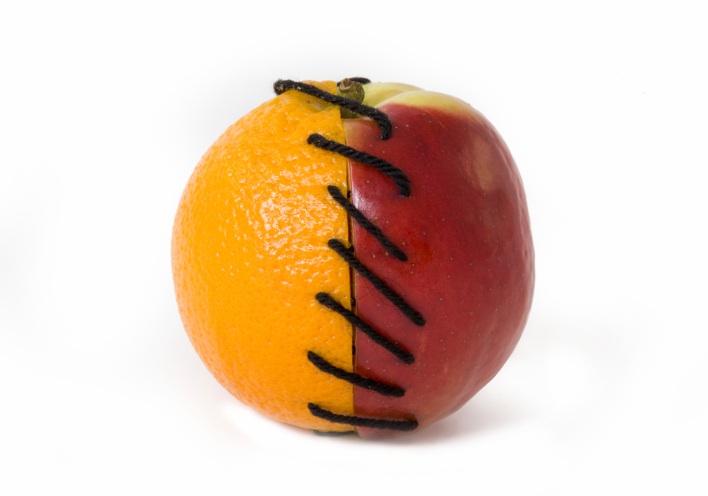 30
[Speaker Notes: Recapping two takeaways of study/presentation:
Certain themes emerge from pilot study interviews: Instruction not central to VR experience, VR user may not be looking for instruction, software makes instruction difficult. These themes are somewhat at odds with many live chat and IM transcript analysis studies published to date, which indicate high presence of instruction in VR
These study subjects reveal that as active, engaged VR librarians - they feel both positive and negative emotions while delivering instruction to users in VR]
Recommendations
Investigate disparity between high rates of instruction found in transcripts AND “instruction is not something that I equate with what I do in chat” attitude

Increase focus of VR training on virtual instruction and virtual pedagogy

Continue to communicate software concerns to vendors

Highlight opportunity for “beautiful connection” to non-VR librarians

Conduct further research!
31
[Speaker Notes: Possible sources for dis-connect: Are librarians giving instruction to users by accident? Are they unaware of what practices could be deemed as instructional? If VR instruction is identified by the profession to be a goal, could instructional levels be boosted higher instruction with additional training?
 
Training: More initial VR training on instruction and pedagogy, use ideas developed for digital classrooms and computer mediated communication
 
Software: Allow more than one librarian work in Meebo at a time, improve co-browse function of Question Point, include first name and picture of librarian on VR page – to communicate that librarian is human not robot and perhaps reduce certain rude and abrupt user behaviors
 
Recruit more librarians to VR: Study participants indicate many colleagues opt-out of VR because fear VR wont be emotionally rewarding as face to face; get word out that VR is not a technology service – it’s a reference service and same “beautiful connection” (L4/public) of f-t-f can be achieved in VR
 
Further research: Expand study population to include a larger number of librarians; conduct study to examine how practicing VR librarians themselves code transcripts for instruction]
Thank you!

Special thanks to Marie L. Radford, Ph.D of Rutgers and Lynn Silipigni Connaway Ph.D. of OCLC, Co-Principal Investigators of Seeking Synchronicity: Evaluating Virtual Reference Services from User, Non-User, & Librarian Perspectives

Funded by IMLS, Rutgers University and OCLC, Online Computer Library Center, Inc.

These slides will be available at the Seeking Synchronicity project website: 
http://www.oclc.org/research/activities/synchronicity/default.htm

Contact information: swengler@eden.rutgers.edu
32
Bibliography
Avery, S., & Ward, D. (2010). Reference is my classroom: Setting instructional goals for academic library reference services. Internet Reference Services Quarterly, 15, 35-51. 

Charmaz, K. (2006). Constructing grounded theory: a practical guide through qualitative analysis. Thousand Oaks, CA: Sage Publications Ltd. 

Desai, C., & Graves, S. (2006). Instruction via instant messaging reference: What’s happening? The Electronic Library, 24(2), 174-189.  Retrieved from http://opensiuc.lib.siu.edu/morris_articles/16 

Desai, C., & Graves, S. (2008). Cyberspace or face-to-face: The teachable moment and 		changing reference mediums. Reference & User Services Quarterly, 47, 242-255.

Dewey, J. (1903). Democracy in education. The Elementary School Teacher, 4(4), 193-204.

Eckel, E. (2008). Fostering self-regulation learning at the reference desk. Reference & User Services Quarterly, 47(1), 16-20.

Ellis, L. (2004). Approaches to teaching through digital reference. Reference Services Review, 32(2), 103-119.

Johnston, P. (2003). Digital reference as an instructional tool: Just in time and just enough. Searcher, 11(3), 31-33.
33
Bibliography (continued)
Julien, H., & Genuis, S. (2009). Emotional labour in librarians’ instructional work. Journal of Documentation, 65(6), 926-937. 

Lindlof, T., & Taylor, B. (2011). Qualitative communication research methods (3rd ed.). Thousand Oaks, CA: Sage Publications Ltd.

Moyo, L. (2006). Virtual reference services and instruction. The Reference Librarian, 46, 213-230.

Oakleaf, M., & VanScoy, A. (2010). Instructional strategies for digital reference: Methods to facilitate student learning. Reference & User Services Quarterly, 49(4), 
	380-390.

Passonneau, S., & Coffey, D. (2011). The role of synchronous virtual reference in teaching and learning: A grounded theory analysis of Instant Messaging transcripts. College & Research Libraries, 72(3), 276-294.

Ward, D. (2011). Expanding the reference vocabulary: A methodology for applying Bloom’s taxonomy to increase instruction in the reference interview. Reference Services Review, 39(1), 167-180.
34